Los mandatos en la forma “tú”
To tell a person to 			
	use an

Tú commands are used with 

The regular affirmative tú command is the same as the 		form of the
do something
affirmative tú command.
friends or family.
él, ella
present tense.
camina
¡Camina!
Walk!
Eat!
come
¡Come!
¡Abre!
abre
Open!
When might we use commands? (los mandatos)
	To give  

Ejemplos:

Walk down this street.
	

Cross the park.
directions
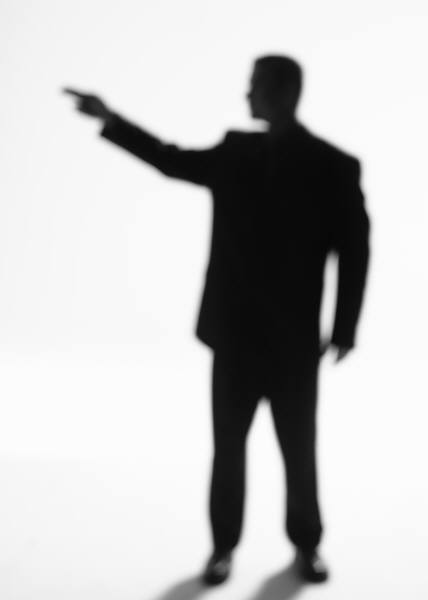 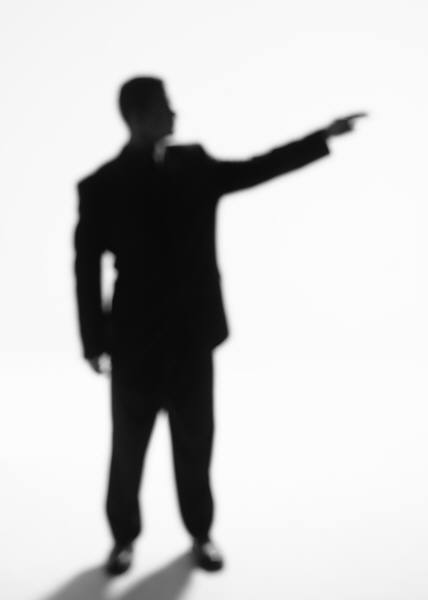 Camina por esta calle.
Cruza el parque.
Los mandatos: verbos irregulares
¡sal!
Leave!/Go Out!
Say!/Tell!
¡di!
¡sé!
¡haz!
Do!/Make!
Be!
¡ve!
Go!
¡ten!
Have!
¡pon!
Come!
¡ven!
Put!
Negative Informal Commands
For most AR Verbs drop the ‘o’ of the yo form and add ‘es’
For most ER/IR Verbs drop the ‘o’ of the yo form and add ‘as’.
Put the word no in front.
ando
¡no andes!
Don’t walk!
¡No bebas!
Don’t drink!
bebo
Don’t open!
¡No abras!
abro
hablo
habl
No hables
dobl
No dobles
doblo
No planches
planch
plancho
como
com
No comas
vend
No vendas
vendo
No barras
barr
barro
escribo
escrib
No escribas
viv
No vivas
vivo
No vistas
vist
visto
Irregular Negative Commands
Negative commands of verbs with infinitives ending in –car/-gar/-zar
No toques
No pagues
No abraces
Irregular Negative Commands
No llegues
No saques
No expliques
No realices
No utilices